Sterke hender
Leksjon 8
Sterke åpningshender
Med 20+ hp og en ubalansert hånd
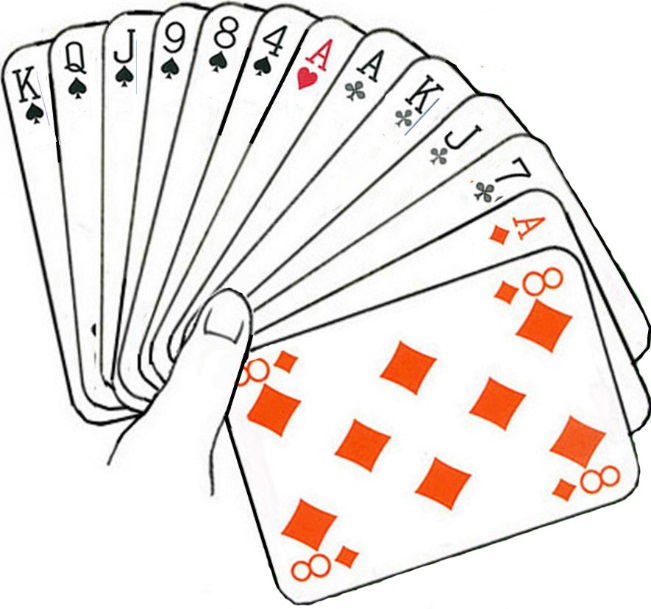 åpner du med
Din makker melder
Med denne hånden melder du
2
som viser
5+ korts spar og
20+ hp og
ubalansert hånd
2
2
Meldingen er krav til utgang!
Eksempel
Åpningshånd
Svarhånd
KQJ984
A
A8
AKJ7
T765
9852
5
T986
A9
A5
KQ5
AKQ873
83
KQJT96
JT6
97
4
6
Pass
4Sp: Meldingen viser 3+trumfstøtte og en svak hånd!
2
2
3
2
2
2
3
Pass
2Hj: En bra 5+hjerter og 6+ hp
3Kl: Maks 2-korts hjerter og 5+kløver
3Hj: 6+ hjerter
Åpning med balanserte hender
Styrke	Åpning	Gjenmelding	Eksempel
12-14 hp	1 i farge	Gjenmeld NT på laveste nivå	1Ru - 1Hj; 1NT
AJ4
AK
AKT3
AQ64
15-17 hp	1NT
18-19 hp	1 i farge	Gjenmeld NT på neste nivå	1Kl - 1Sp; 2NT
20-21 hp	2NT
22-24 hp	2Kl	Gjenmeld 2NT	2Kl - 2Ru; 2NT
Den videre meldingen etter 2NT resp. 2Kl-2Ru; 2NT er den samme som etter 1NT.
Hvordan ville du melde
hvis du fikk denne hånden?
Eksempel med sterke hender
2
Du åpner med
Hva melder du?
Din makker melder
AKQT4
A3
AKQ82
6
AJ4
AK
AKQ43
Q64
AKQJ3
2
AKQT95
A
AKJT9643
--
A
AKJ5
3
2
2
2
2NT
22 hp
Du kan klare
slem med
4+trumfstøtte
22 hp
Ruter erden lengstefargen
20 hp
Tross din 8-korts farge melder du rolig 2
Din hand er
balansert med
en 5-korts farge
Sammenfatning av leksjon 8
3
4
2
1
3
4
2
1
3
4
1
3
4
2
1
Åpningsmelding	Styrke	Fargekrav
12+ hp	3+korts farge
12+ hp	5+korts farge
1NT
15-17 hp	Balansert hånd
20+ hp	Krav til utgang
5-11 hp	6-korts farge
2
2NT
20-21 hp	Balansert hånd
6-11 hp	7-korts farge
6-11 hp	8-korts farge